স্বাগতম
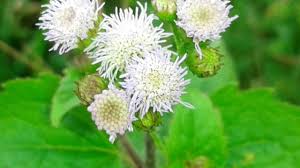 শিক্ষক পরিচিতিঃ
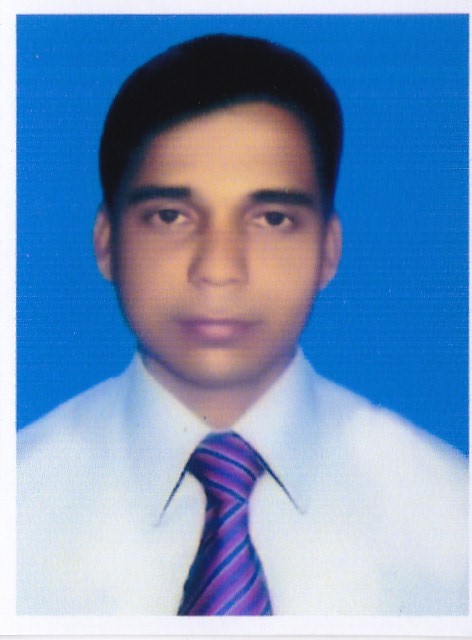 মিজানুর রহমান
সহকারি শিক্ষক
ব্যবসায় শিক্ষা শাখা 
এডওয়ার্ড ইনস্টিটিউশন 
ময়মনসিংহ।
পাঠ পরিচিতিঃ
শ্রেণিঃ নবম 
        বিষয়ঃব্যবসায় উদ্যোগ
        বিষয়বস্তুঃআত্মকর্মসংস্থান
        সময়ঃ৪৫মিনিট
        ০৩/০৩/২০২০ইং
এই পাঠ শেষে শিক্ষার্থীরা-

১। আত্মকর্মসংস্থান কী তা বলতে পারবে।

২। আত্মকর্মসংস্থানের ক্ষেত্র চিহ্নিত করতে পারবে।

৩। আত্মকর্মসংস্থানের সুবিধা বর্ননা করতে পারবে।
ছবি গুলো লক্ষ্য কর।
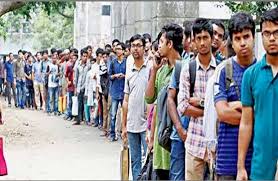 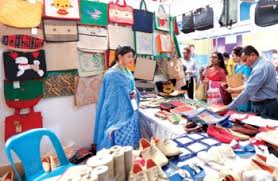 আত্মকর্মসংস্থান
ছবিগুলো লক্ষ্য কর।
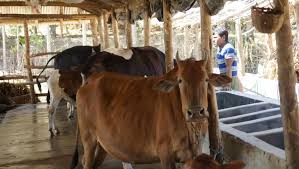 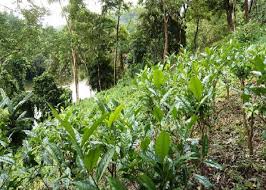 আজকের পাঠ
আত্মকর্মসংস্থান
উপরের ছবি দেখে তোমরা কি বুঝেছ?
উত্তরঃ-
ব্যক্তি উদ্যোগে তৈরিকৃত কিছু কর্মক্ষেত্র।
একক কাজ
আত্মকর্মসংস্থান বলতে কী বুঝ?
দলীয় কাজ
কর্মপত্র -১

আত্মকর্মসংস্থানের ০৫টি সুবিধা বর্ণনা কর।
মূল্যায়ন
তোমাদের পছন্দের ০৫টি আত্মকর্মসংস্থানের ক্ষেত্রের নাম বল।
বাড়ির কাজ
বেকার সমস্যা দূরীকরণে আত্মকর্মসংস্থানের গুরুত্ব বর্ণনা কর।
ধন্যবাদ
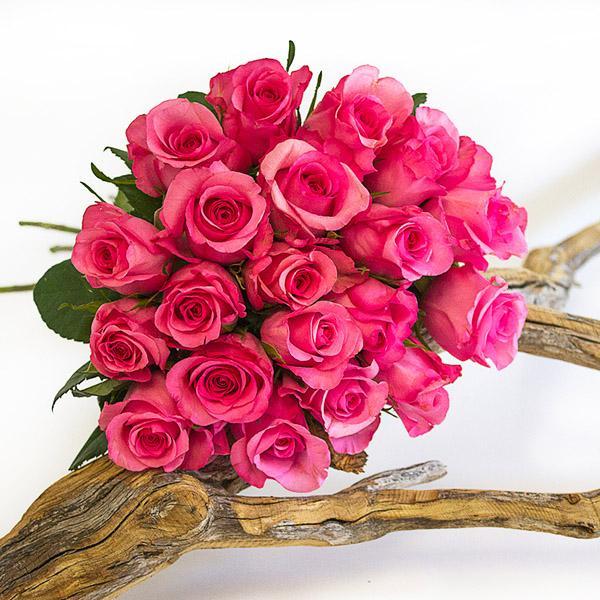